What is HTML anyway?
HTML stands for HyperText Markup Language. Developed by scientist Tim Berners-Lee in 1990, HTML is the "hidden" code that helps us communicate with others on the World Wide Web (WWW).
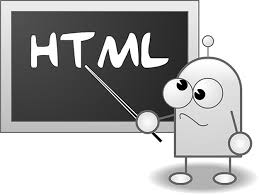 Little Known Fact
Programmers used to be the only people who knew HTML code, not designers.
This resulted in Web Pages that suck.
Web designers must now know balance the art of web design with the logic of coding.
You can easily look at the HTML code on any document:
Go online 
Open Internet Explorer or Firefox
Enter the address to your favorite site 
Go to View on the toolbar and then click on Source for Explorer or Tools  for Firefox, Web Developer, Page Source. In a matter of seconds, you will see the hidden code of that page.
Basic Concepts:
HTML tags are always surrounded by angle brackets and look like <      >. 

The words/letters between these two angle brackets are called elements.  

Example: <title>
Container and empty tags:
There are two kinds of tags: container and empty. 
The container tag always wraps around text or graphics and comes in a set with an opening and a closing:
    <html> opening tag</html> closing tag
Notice the forward slash (/) on the closing tag. This tells the browser that the tag has ended.
On the other hand, the empty tag  stands alone. Empty tags do not have to be wrapped around copy and do not require a closing.
Case Sensitive:
HTML is also not case sensitive. That means, you can use either lowercase or uppercase. <HTML> is the same as <html>. 
For consistency, use either one or the other.
Document Structure:
All HTML documents are divided into two main parts: the head and the body.

NestingPart of the web page structure is called nesting. Notice how the tag <title> is nested inside the <head> tag, while <head> and <body> are nested inside <html>.
Primary Tags:
To build any web page you will need four primary tags:
<html>
<head>
<title>
<body>
These are all container tags and must appear as pairs with a beginning and an ending.
<html>…</html>
Every HTML document begins and ends with the <html> tag. This tells the browser that the following document is an html file. Remember, tags tell the browsers how to display information.
<head>…</head>
The <head> tag contains the title of the document along with general information about the file, like the author, copyright, keywords and/or a description of what appears on the page.
<title>…</title>
Appears within the <head> tag and gives the title of the page. Try to make your titles descriptive, but not more than 20 words in length. The title appears at the very top of the browser page on the title bar.
<body>…</body>
The main content of your page is placed within the body tags: your text, images, links, tables and so on.
Basic Text Formatting
Additional tags are needed to format content within the <body> </body> tags.  Here are some basic formatting tags:
Headings
Paragraphs
Line Breaks
Horizontal Rule
Lists
Headings/Headline
In HTML, bold copy is created by using the heading tag. There are six levels of headings, ranging from 
<h1>…</h1> to <h6>…</h6>.
Heading Tags
Here is an example of the code for all the heading sizes:
	<h1>Level 1 Heading</h1><h2>Level 2 Heading</h2><h3>Level 3 Heading</h3><h4>Level 4 Heading</h4><h5>Level 5 Heading</h5><h6>Level 6 Heading</h6>
TIP TO REMEMBER:
	Heading tags create their own line break.  You don’t need to use <P> after a headline.
Paragraph Tag
To add space between paragraphs you use the paragraph tag:
				<p>…</p>

Some tags like this <p> tag are considered self-closing tags, which means a tag closing is not required for the tag to function properly.
Line Break Tag
To add a single line of space, you use break tag:
				<br>
This is an empty tag and stands alone. You can use the <br> tag to insert one or more blank lines.
Other common tags
Attributes:
Attributes are just special codes placed within the HTML tags that describe how the tags will look.

Let's look a little closer at the color attribute:
		<font color=“00FF00">...</font>
The bracket and tag appear first (<font). 
Always add a space between the tag and attribute. 
Then enter the attribute (color). 
Equal sign goes next (=). 
Next are quotation marks that contain a description of how the attribute should look like (“00FF00"). In this case, it's a code for the color blue. 
Close with a bracket (>). 
Then, add your closing tag </font>.